讀書會/學習社群平台使用手冊(教師版)
圖書館數位資訊組
林玉貞(分機3417)
目錄
讀書會學習社群平台
登入平台介紹與帳號
建立讀書會學習社群
加入讀書會成員
期末報告作業設定
讀書會學習社群首頁介紹
讀書會學習社群活動公告
表單專區
登入讀書會/學習社群平台
網址: study.asia.edu.tw
帳密與校園入口相同
建立讀書會社群>新增讀書會
首頁>新增讀書會
1.輸入讀書會名稱
2.選擇所屬系所
3.成立日期-系統自動帶入
4.選擇學生學制
5.讀書會組成方式
6.讀書會說明可以略過
新增讀書會-1
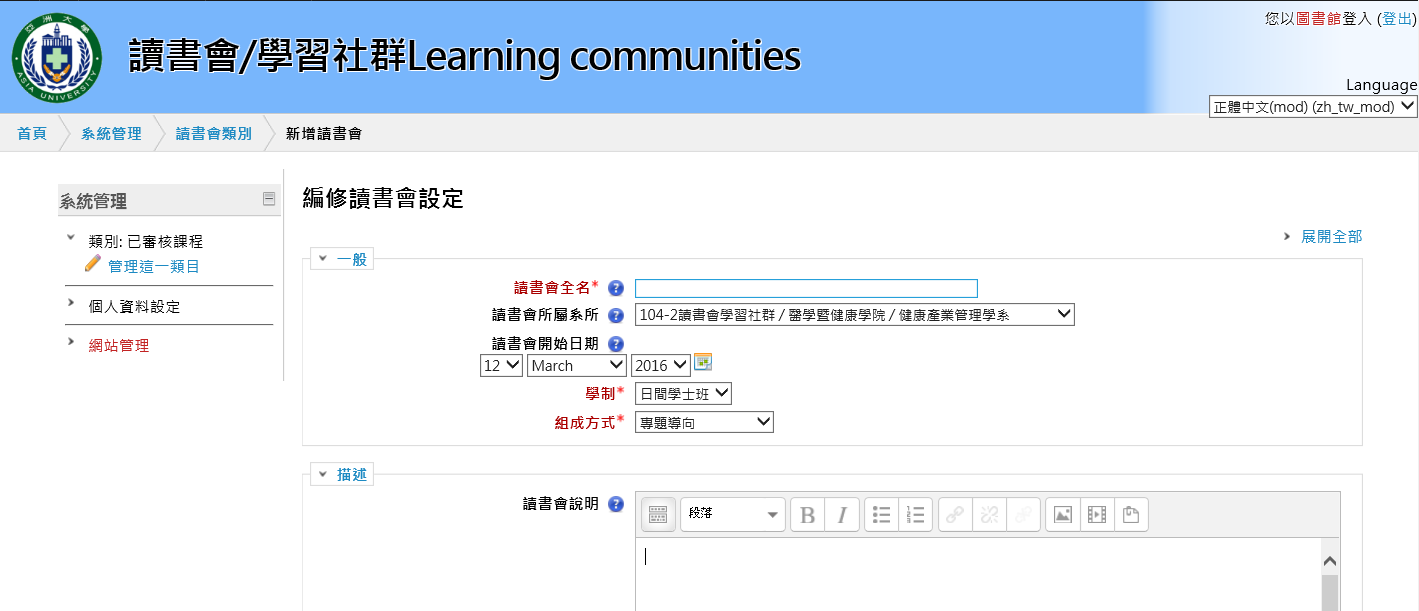 新增讀書會-2
1.填寫讀書會成立目的、討論內容與方向。
2.上傳讀書會照片
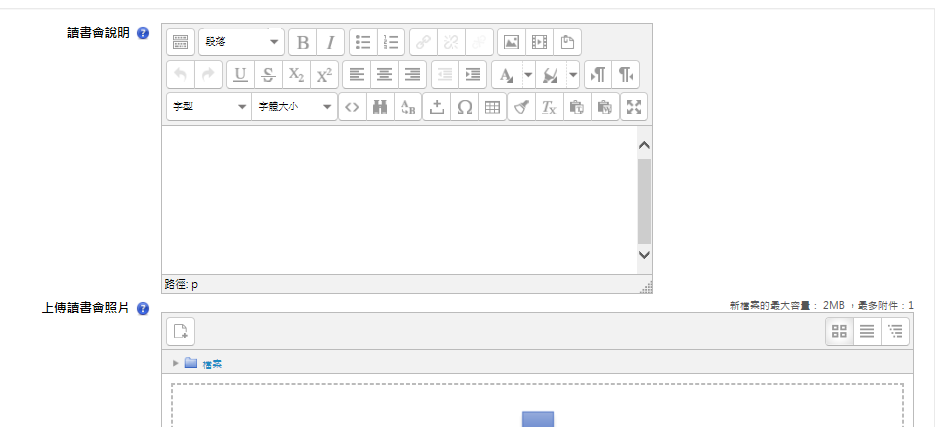 1.
2.
新增讀書會-3
1.
建議使用系統預設，老師可依教學方向修改設定。
設定完成點選儲存變更
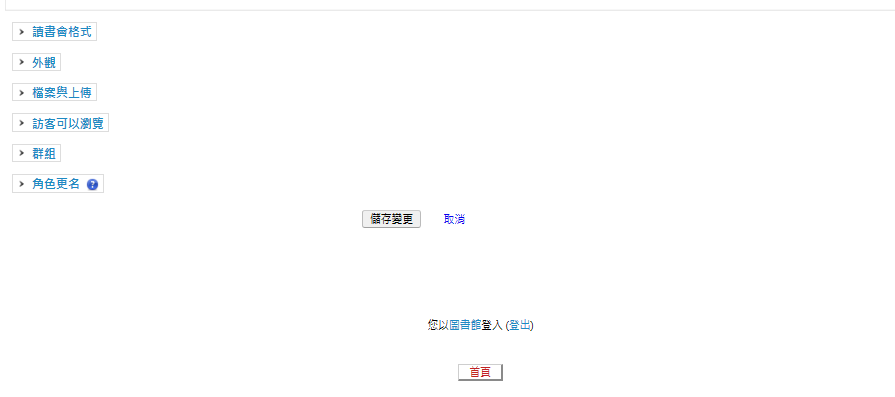 2.
每組人數為3-20名本校
在學學生
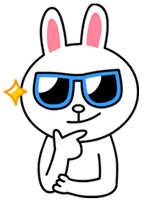 加入讀書會成員
2.
1.
3.
首頁-->(點選)自己所創讀書會 -->系統管理-->(點)用戶 -->1.已選課的讀書會成員 -->2.加入讀書會-->3.完成
4.
5.
輸入‘學號’或’學生姓名’來搜尋學生
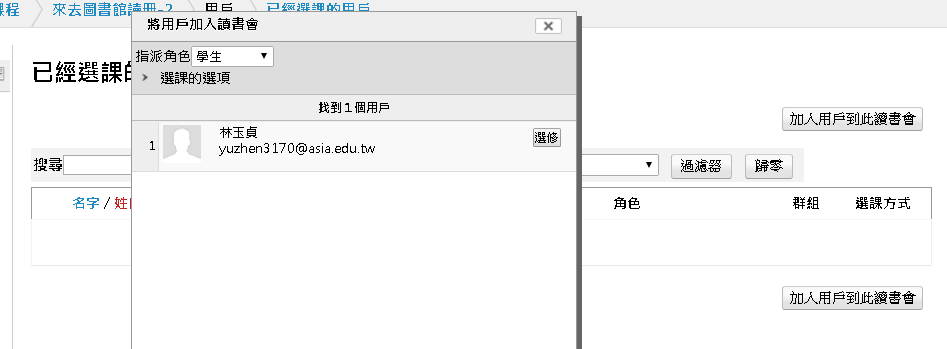 已加入成員畫面
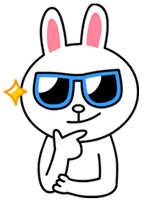 更改成員角色設定
點選學生雙擊可設定學生為助理教師
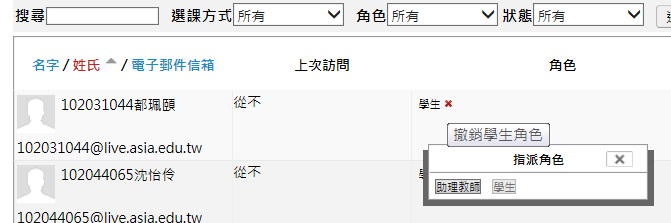 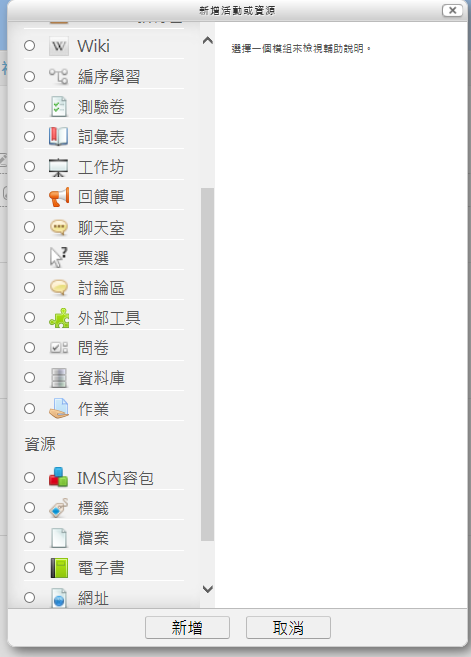 新增活動或資源設定繳交作業或檔案)
設定路徑:點選>新增活動或資源>作業>新增
期末心得作業設定編輯範例
1.設定作業名稱(必填)
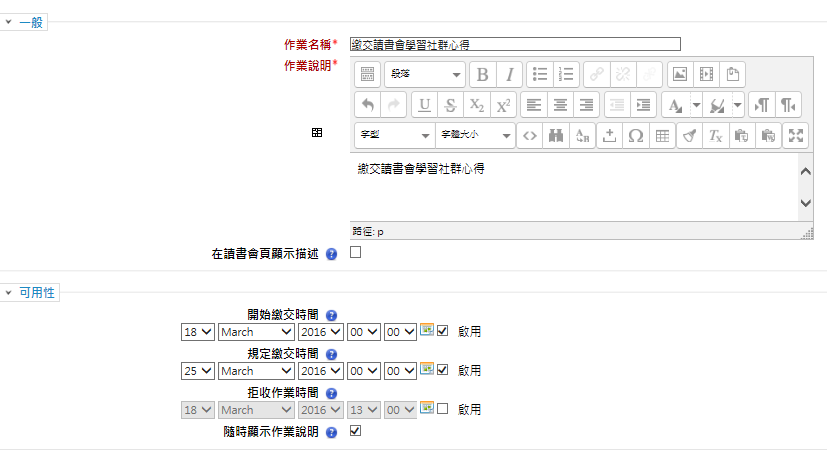 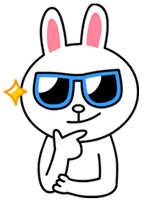 2.設定繳交作業時間(期限)
最晚繳交日期為7/31
3.繳交類型(預設值)
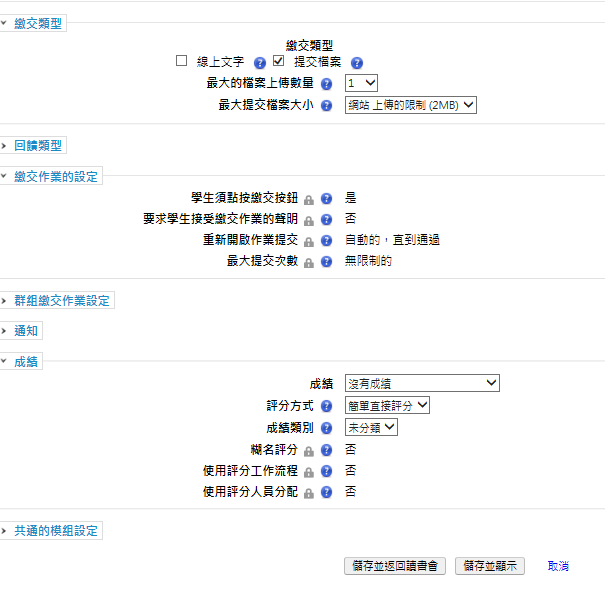 4.繳交作業的設定 (僅預設值)
5.成績設定(僅預設值/或依實際需求設定)
設定完成:儲存並返回讀書會或儲存並顯示
問題反應
專案負責人員: 圖書館數位資訊組 林玉貞
EMAIL : yuzhen3170@asia.edu.tw	
校內分機 : 3417